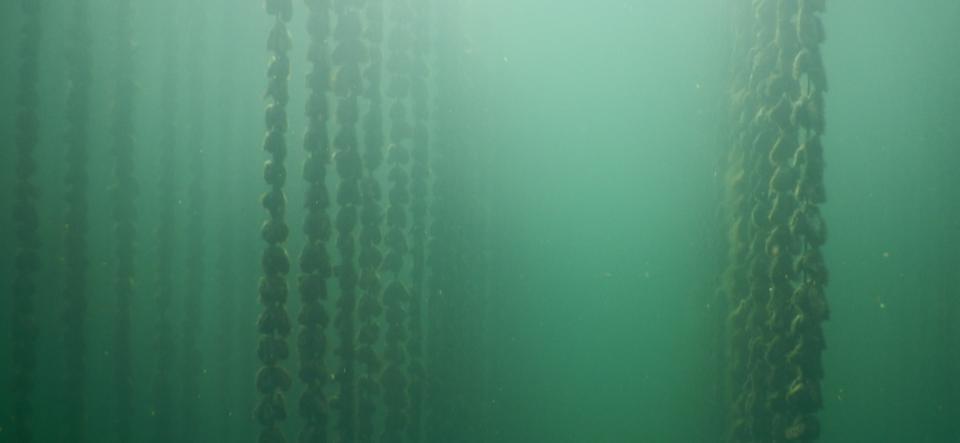 Les apports de la télédétection dans la gestion des milieux lagunaires
Salines de Villeneuve – 20 Novembre 2015
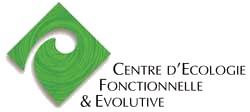 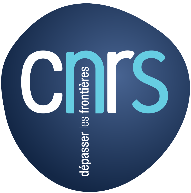 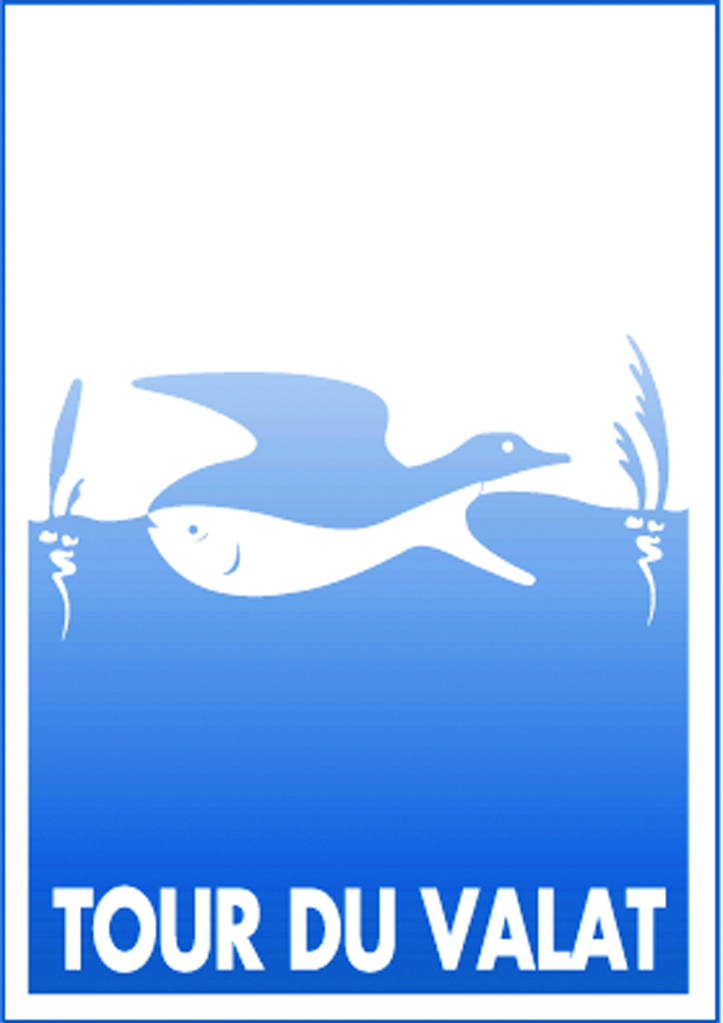 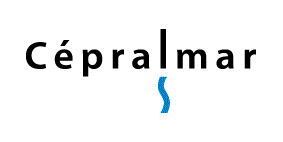 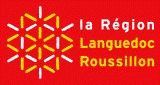 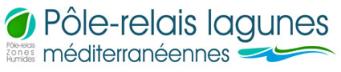 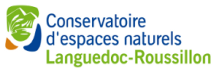 2
Le matériel
LOGO INTERVENANT
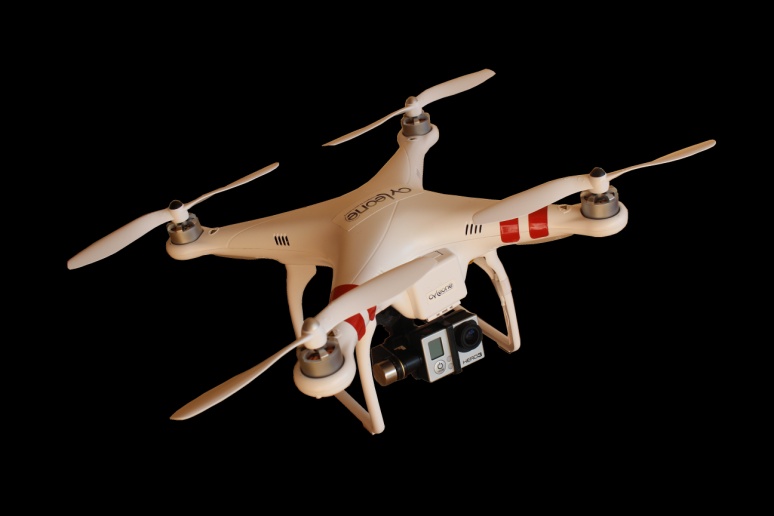 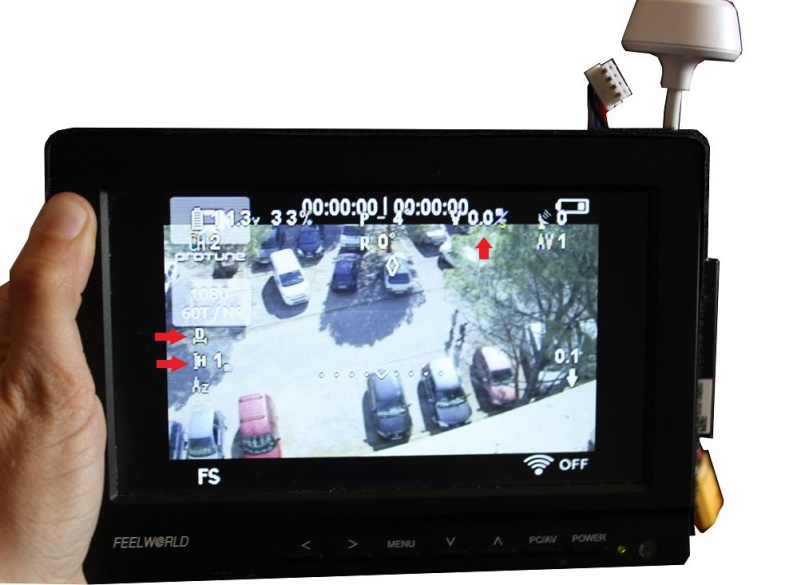 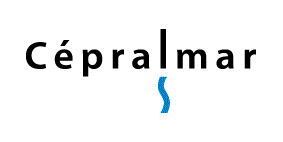 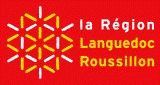 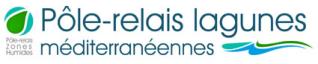 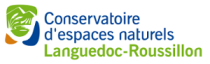 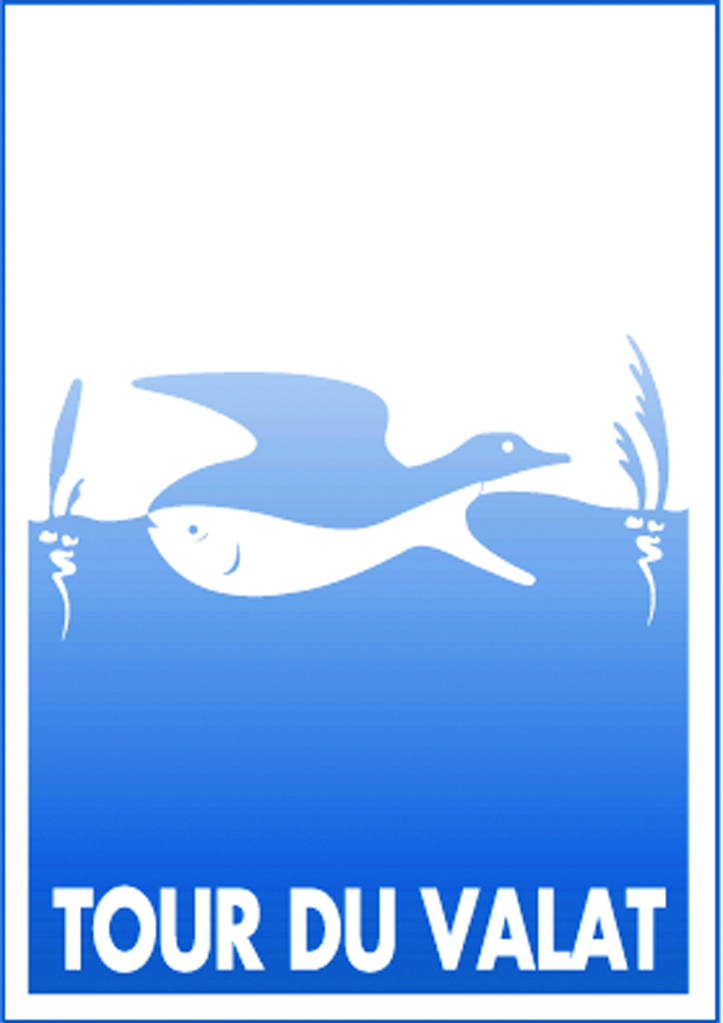 3
Le protocole
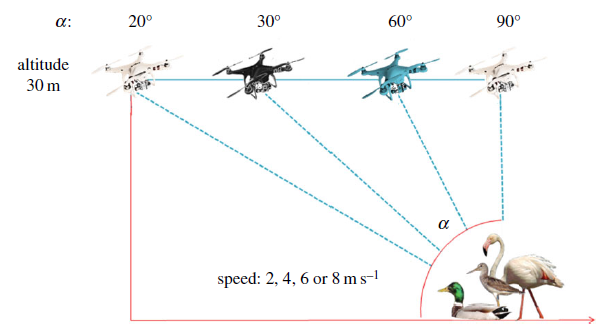 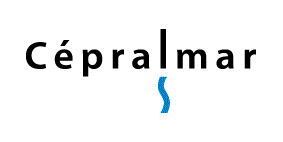 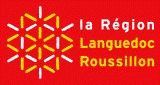 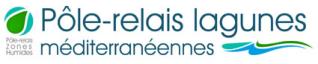 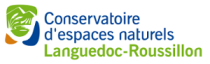 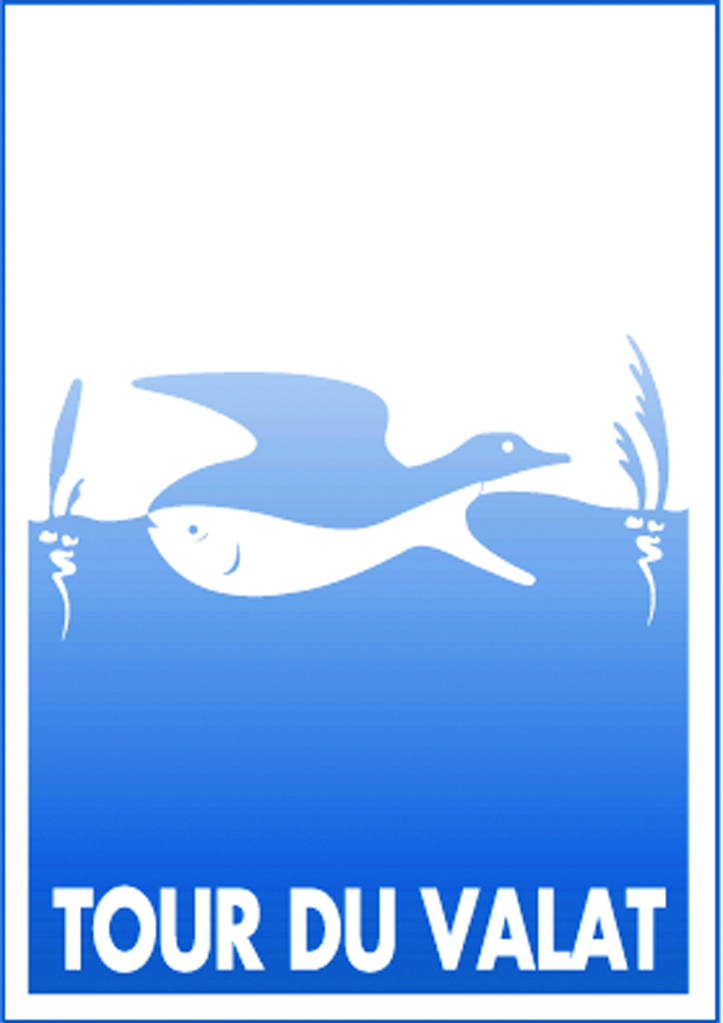 5
Images obtenues
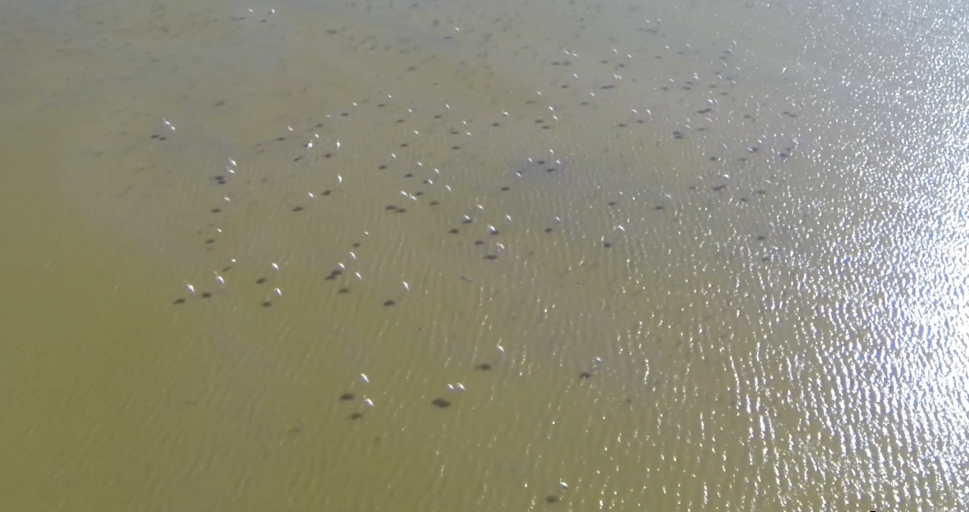 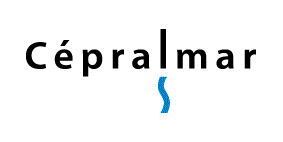 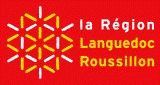 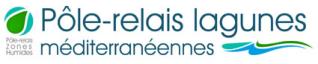 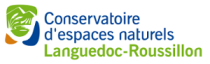 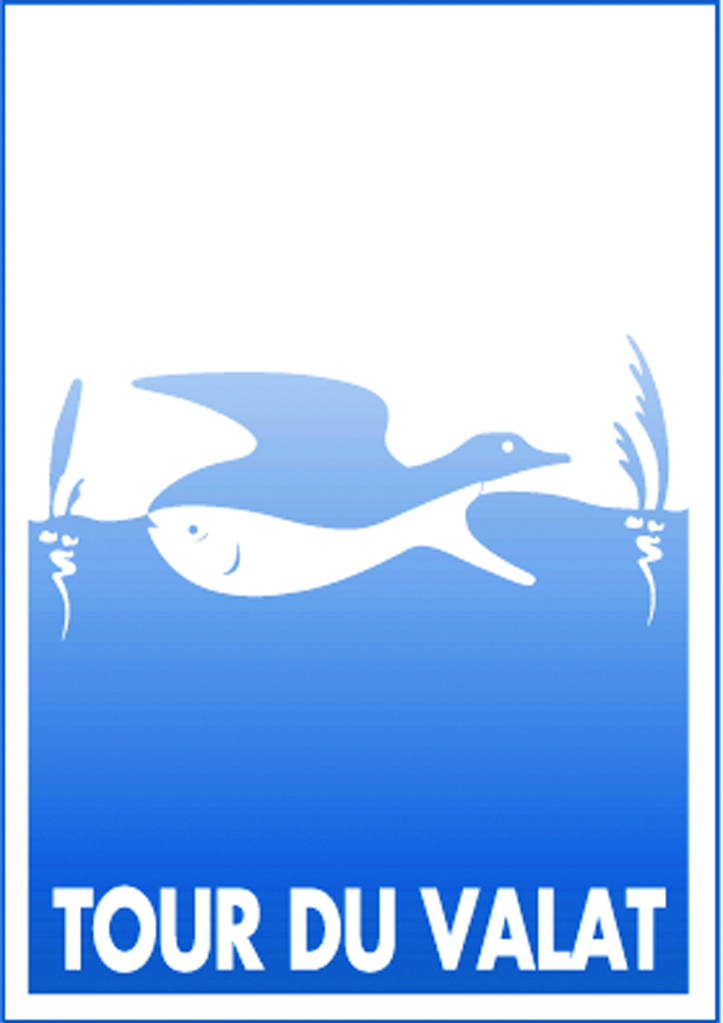 5
Images obtenues
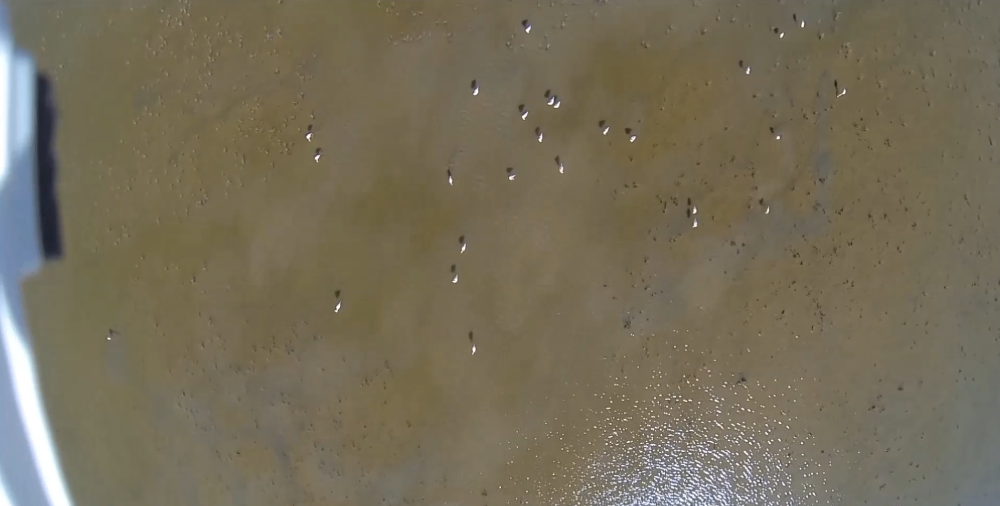 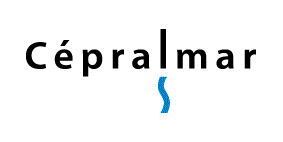 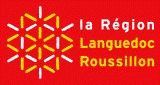 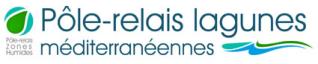 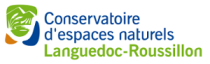 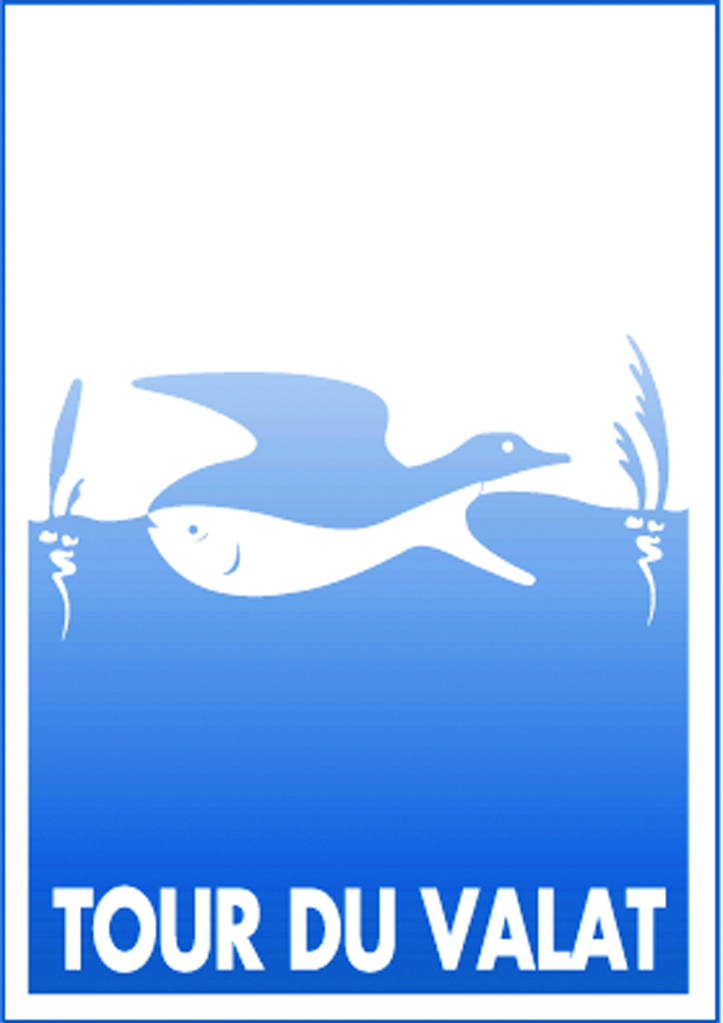 5
Images obtenues
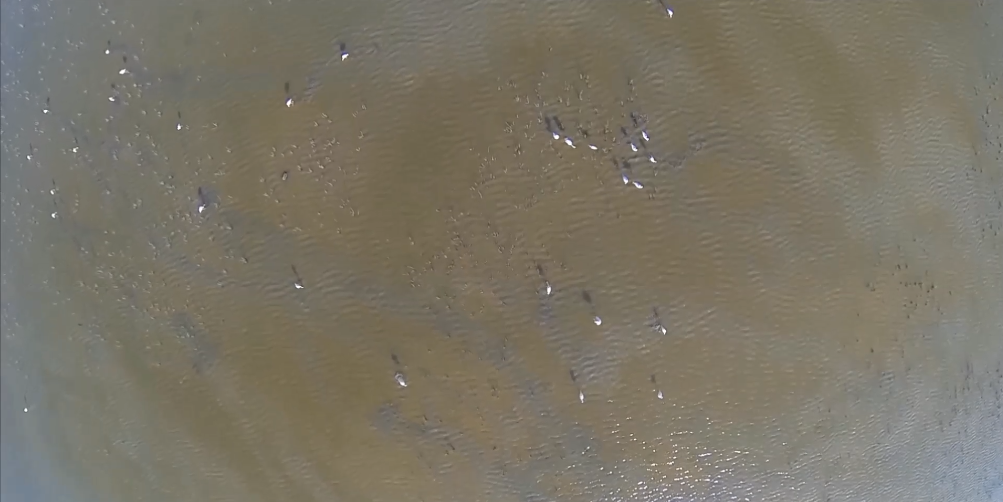 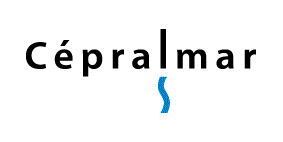 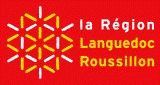 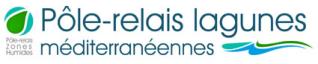 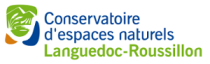 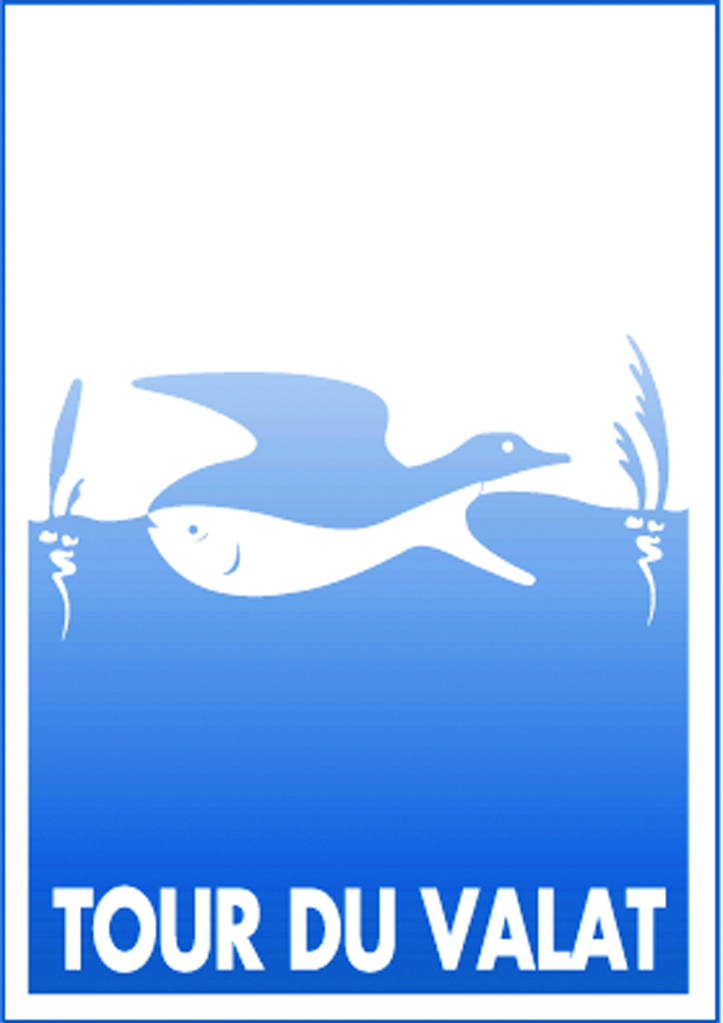 5
Images obtenues
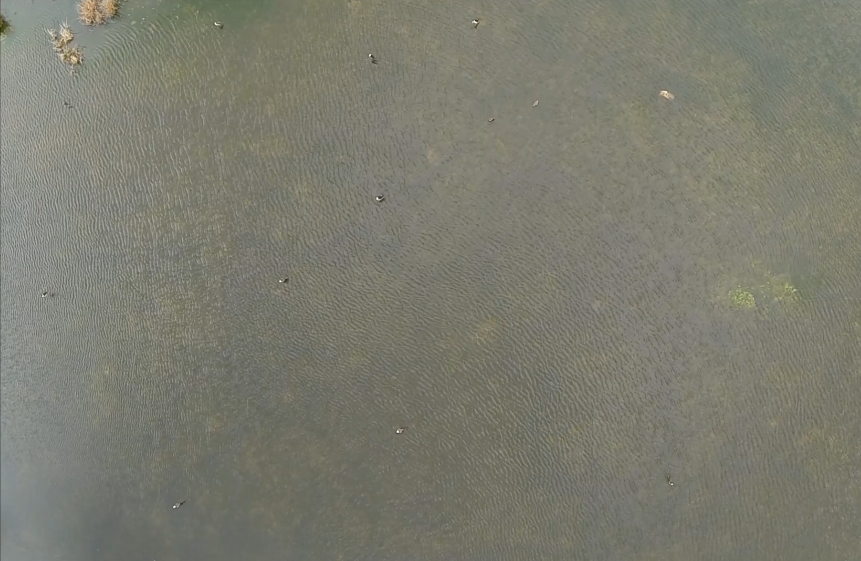 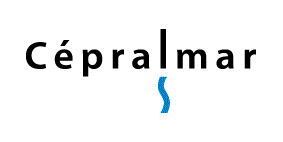 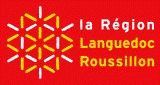 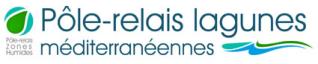 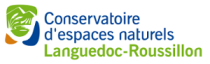 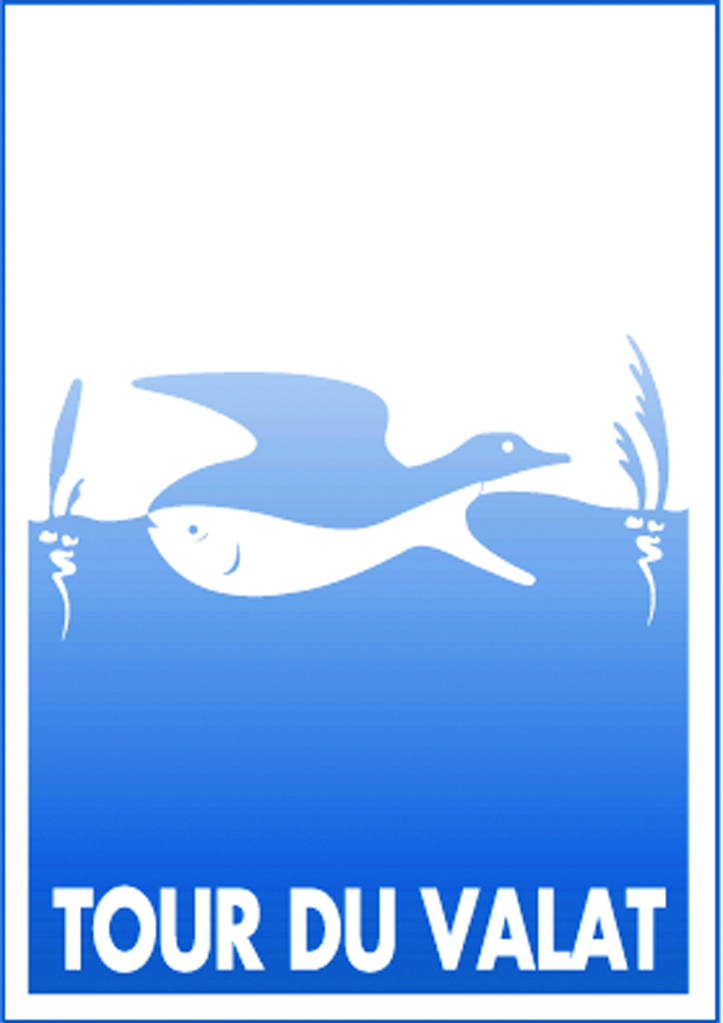